Bachelor’s Degree,
Electronics Engineering
Certificate
Associate Degree, 
Electromechanical Technology
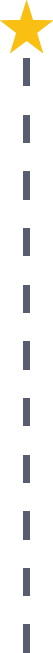 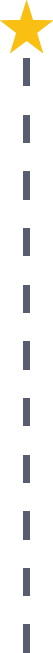 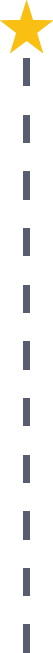 Start Pre-Engineering
As early as grade 7
(based on readiness)
Machine Assembler
Median Salary: $46,400
Job Growth (10 yr): 6.9%
Annual Openings: 76
Average Tuition (1 yr): $0 –$3,900/yr
Electromechanical Technician
Median Salary: $48,170
Job Growth (10 yr): -2.5%
Annual Openings: 8
Average Tuition (2 yrs): $3,900/yr
Electronics Engineer
Median Salary: $87,010
Job Growth (10 yr): 3.6%
Annual Openings: 124
Average Tuition (4 yrs): $9,600/yr
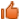 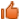 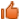 Workplace Visits
Job Shadow
Internship
Work
Supervised Experience
---
Work
Supervised Experience
Internship
---
Work
Internship
---
Work
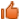 Data reflects 2014 Ohio labor statistics and public institutions of higher education for 2013-2014. For specific tuition costs, visit ohiohighered.org.
Ohio In-demand Occupations
Visit education.ohio.gov/CareerConnections for reference information. 
Course titles and sequences will vary between schools.
6/2015